Week 34
Theatre 1
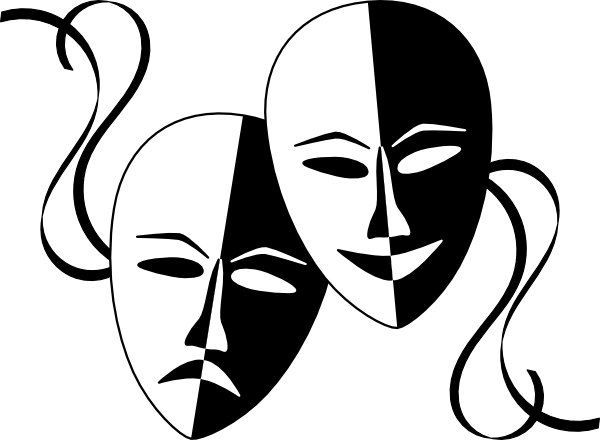 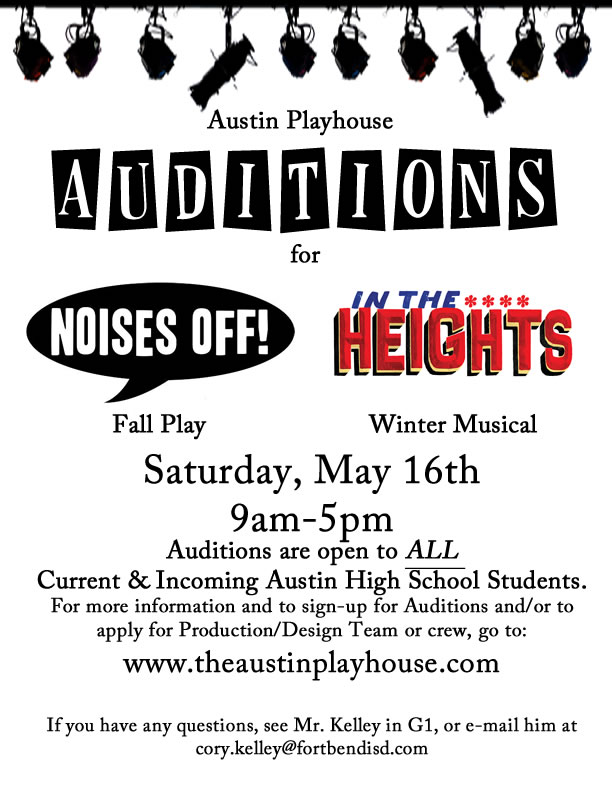 Auditions & FBISD HS Theatre Summer Camp 
www.theaustinplayhouse.com
Freshmen (2nd-5th)
You have today, Thursday, and Friday to work on your boxes. You will present your boxes Friday!
Freshmen (6th-7th)
Your timeline doesn’t change – you still present Wednesday.
Non-Freshmen: Nothing changes – you still present on Wednesday.
Monday, May 4th
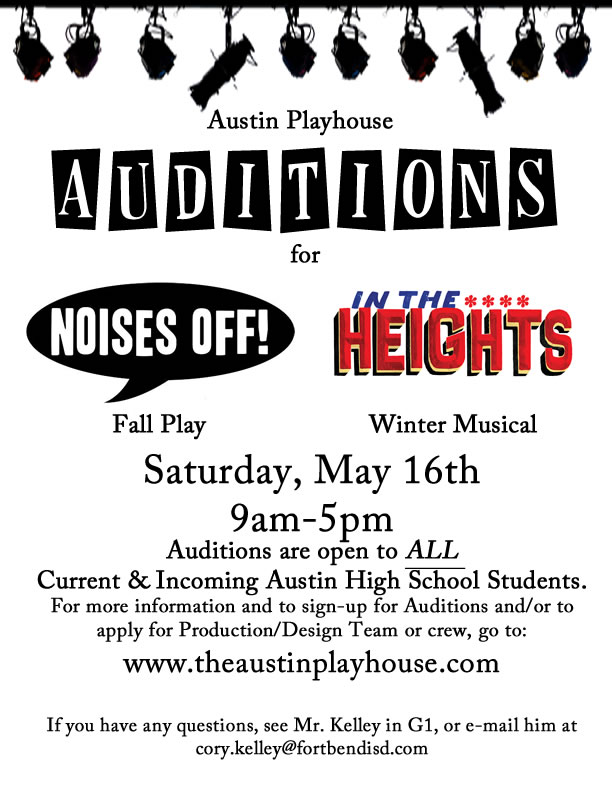 Auditions & FBISD HS Theatre Summer Camp 
www.theaustinplayhouse.com
Freshmen (2nd-5th)
You have today, Thursday, and Friday to work on your boxes. You will present your boxes Friday!
6th & 7th Period
You have today and tomorrow to work on your boxes – Present Thursday.
Tuesday, May 5th
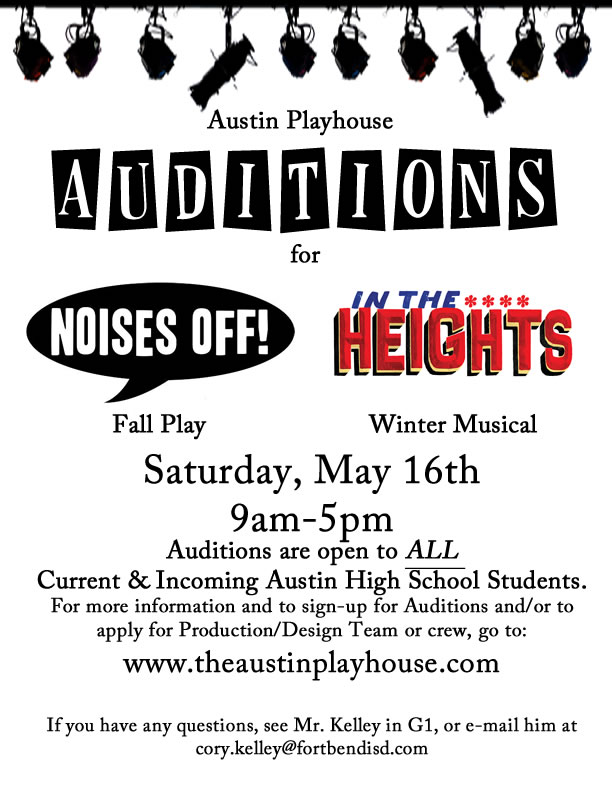 Auditions & FBISD HS Theatre Summer Camp 
www.theaustinplayhouse.com
Freshmen (2nd-5th)
You have today, Thursday, and Friday to work on your boxes. You will present your boxes Friday!
6th & 7th Period
You have today and tomorrow to work on your boxes – Present Thursday.
Wednesday, May 6th
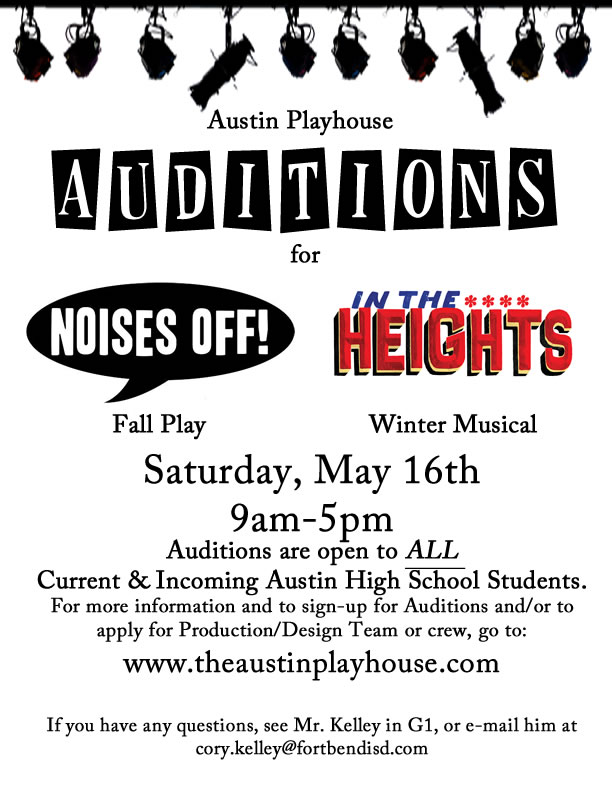 Auditions & FBISD HS Theatre Summer Camp 
www.theaustinplayhouse.com
Just to get us over the state-mandated testing hump, I am going to give you TODAY. Tomorrow, regardless of the condition of your box, you will present. Giving an extra day is a double-edged sword; yes, you have one more day to work, but I want to see an extra day reflected in your work. Looking across the tables in the back – some are excelling, some are barely more than the box itself. This is your grade. You can’t complain of about your grade, if I have barely seen you pick up a paint brush.
Thursday, May 7th
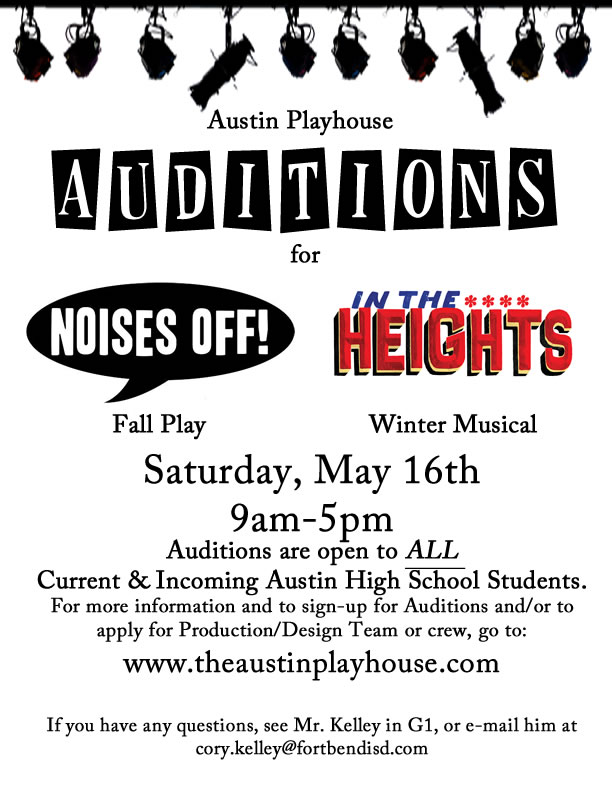 Auditions & FBISD HS Theatre Summer Camp 
www.theaustinplayhouse.com
All environments that appeared to be or close to complete are on the tables, and along the accordion wall.
Those that I had no idea what was happening with them are in the corner. 
Take 7 minutes to go about and look at the work – DO NOT TOUCH THEM (!!!), please.
After which, grab your folder from your class bin & go stand with your environment. I will be coming around.
Please, pick up your box (and supplies) AFTER SCHOOL – TODAY! If not taking it home, then stop by at the end of the day to pick it up and drop in the dumpster on your way out.
Friday, May 8th